Modeling Ray Scatter andReflection about a Point Source
By Heidi Hansen
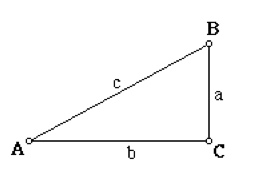 Bottom and Top Surface
tan(x) = sin(x)/cos(x) =  b/a = (m1 – m2) / (1 + m1*m2)
x = theta = atand ((m1 – m2) / (1 + m1*m2))
For the top surface, m1 = 0
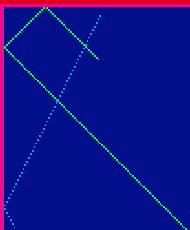 For the Vertical Walls
wall length = sin(x)*ray length

theta = asind(norm(wall) / norm(ray))
Run my code with:  RayScatterFinal.m. Be sure to have also downloaded 
compute_line.m and  Y_of_surface.m
Note: This is 
with *200 in
line 12 rather 
than *30.